Destin, Florida beach
Traveling  June 8-15 2013
Planned By:
Cindy Carmona
Map
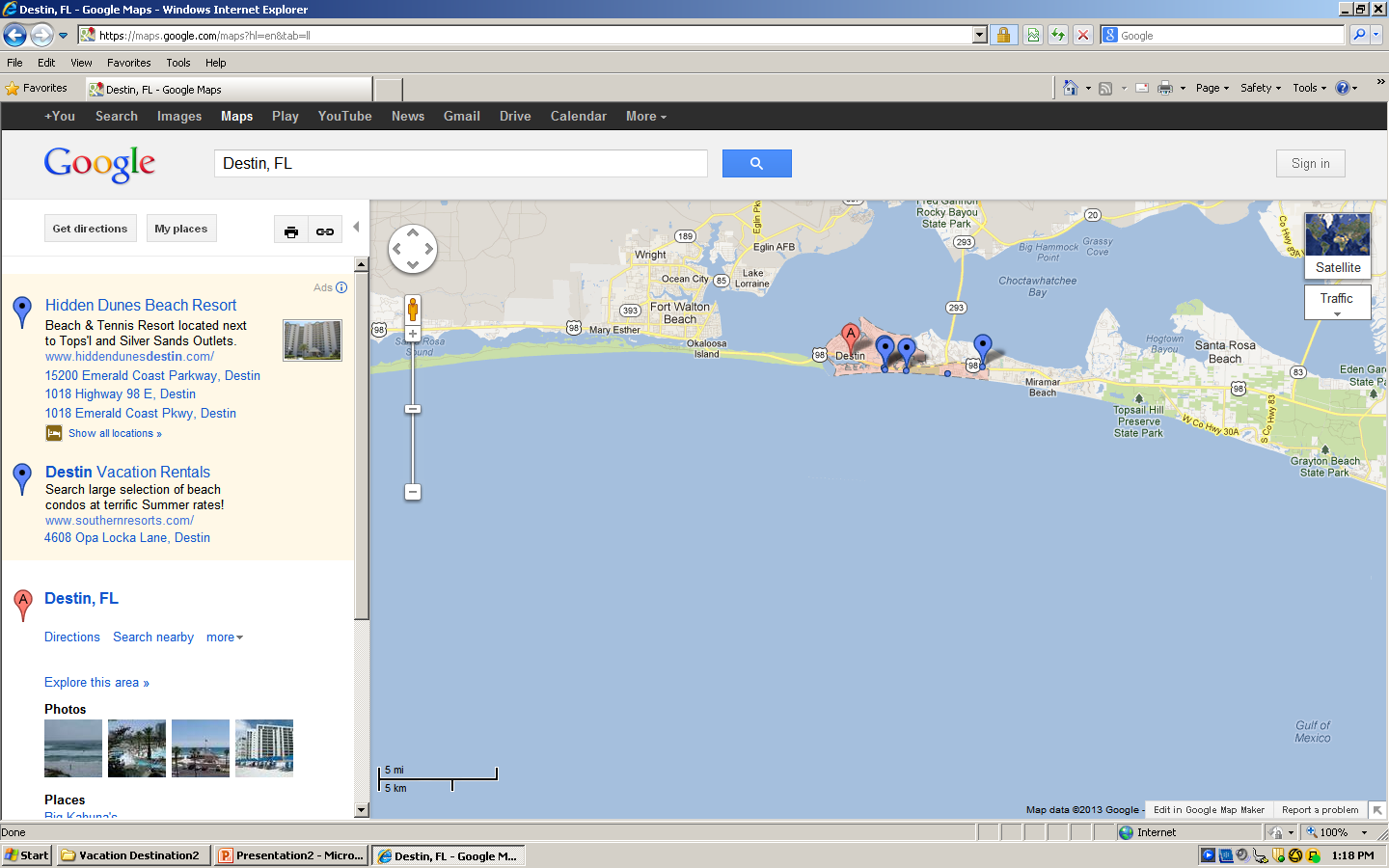 Transportation
Figure out gas:
Find miles (Google Maps)
Divide miles by 25
Take that number x gas price
Lodging
Extra Expense
Itinerary
Total Expense: $17.15
Itinerary
Total Expense: $172.00
Itinerary
Total Expense: $75.00
Itinerary
Total Expense: $84.00
Itinerary
Total Expense: $15.00
Itinerary
Total Expense: $15.00
Itinerary
Total Expense: $15.00
Itinerary
Total Expense: $84.00